Removal of ions of
   	 harmful metals from 
     water with help of 
original composite sorbent
DUŠAN BEREK, IVAN NOVÁK, 
POLYMER INSTITUTE,  SLOVAK ACADEMY OF SCIENCES
84541 BRATISLAVA, SLOVAKIA
DAVID HUNKELER, AQUATECH-WATER, GENEVA, SWITZERLAND
HLUBOČEPY 2019
THE PRIMARY TASK – PREPARATION

INEXPENSIVE
  
POROUS CARBON FIBERS

WITH ADJUSTABLE PROPERTIES 
AND BROAD APPLICABILITY - BY 
CARBONIZATION OF CELLULOSE
2
CELLULOSE 

    CARBONIZATION  

       PYROLYTIC CARBON 

 POROUS CARBON FIBERS
3
WHY FIBERS?
  BECAUSE
 CELLULOSE USUALLY 
   APPEARS IN FORM OF FIBERS OR FIBER-LIKE STRUCTURE
 COMPARED TO PARTICULATE MATERIALS - FIBERS ARE EASIER TO MANIPULATE AND THEIR BED EXHIBITS DECREASED RESISTANCE TO FLOW OF GASES AND LIQUIDS
4
MACROSCOPIC PROPERTIES OF C-FIBERS
BOTH LENGTH AND DIAMETER ARE DETERMINED BY STARTING MATERIAL:
       INDUSTRIAL RAW CELLULOSE
	   INDUSTRIAL DELIGNIFIED CELLULOSE – 
		  PULP, COTTON WOOL
	   NATIVE RAW CELLULOSIC MATERIALS – 
          YUTA, SISAL, (CRUSHED) BAMBOO, 
          OIL- AND COCO-PALMS, SAW-DUST....
	   CRUSHED WASTE PAPER
 CELLULOSE NANOFIBERS SOON COME UNDER STUDY
5
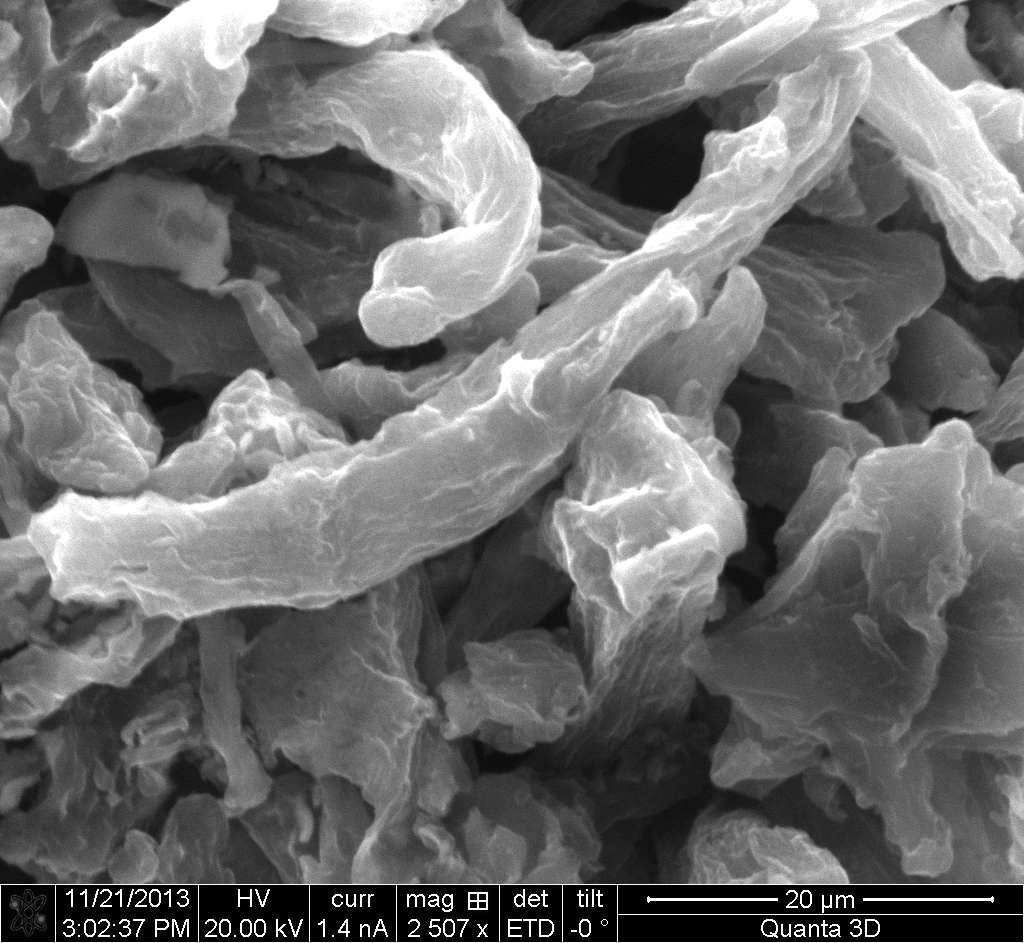 INDUSTRIAL DELIGNIFIED CELLULOSE 
„GREENCEL“, HUNCOVCE, SLOVAKIA
6
GENERATION OF PORES
ACTION OF ACTIVATORS, POROGENS
 MAINLY Zn SALTS, P AND B   SUBSTANCES
 ALTERNATIVES: Si, Ti, etc. 
   PROBLEMS: PRICE AND ECOLOGY

CHALLENGE  CARBONIZATION 
WITHOUT POROGENS
HLUBOČEPY 2019
7
CARBONIZATION UNDER NITROGEN
EXPENSIVE 
        SOPHISTICATED REACTORS
SIMPLE APPROACH IS NEEDED FOR 
PRACTICAL APPLICATION
 CLOSED VESSELS WITH 
   PROTECTIVE ATMOSPHERE 
   OF CO2
HLUBOČEPY 2019
BASIC PHYSICAL PROPERTIES OF 
SO FAR PREPARED MICROPOROUS 
CARBON FIBERS:

-- LENGTH FROM 20 µm TO SEVERAL cm

-- DIAMETER FROM 1 to 100 µm

B.E.T. SURFACE AREA FROM FEW       m2.g-1 to ALMOST 2,500 (!) m2.g-1
9
HLUBOČEPY 2019
PORE STRUCTURE OF MICRO-POROUS CARBON FIBERS
positron annihilation lifetime spectroscopy  
b.e.t. argon adsorption isothermS and gel permeation chromatography --  indicate presence of 
narrow pores with similar size in the range of 0.6 nm
10
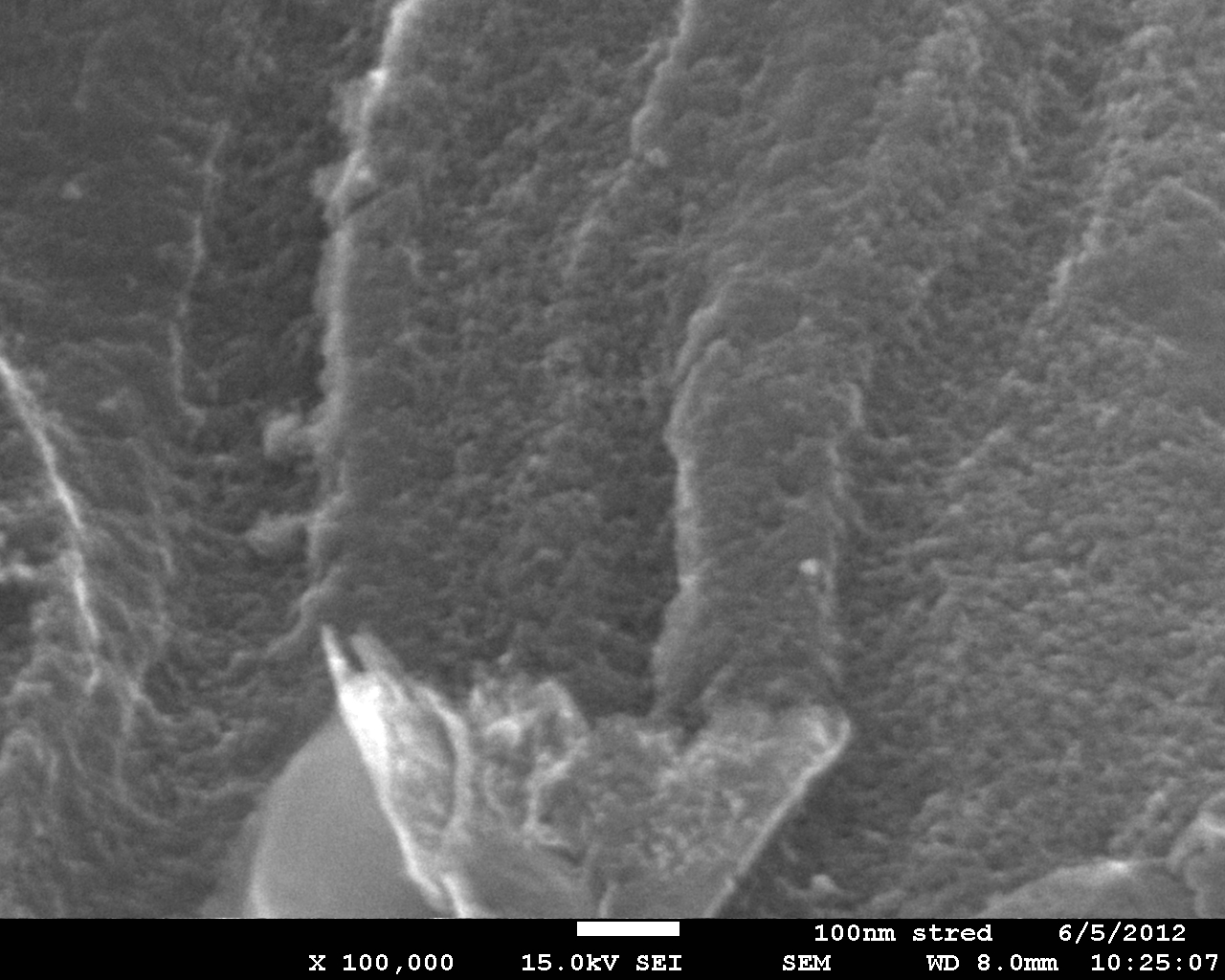 11
CURRENT ASSUMPTION -
 RATHER UNIFORM, DEEP NANO-PORES
    WITH ORIFICES OF DIFFERENT SIZE,
    SHAPE AND VOLUME
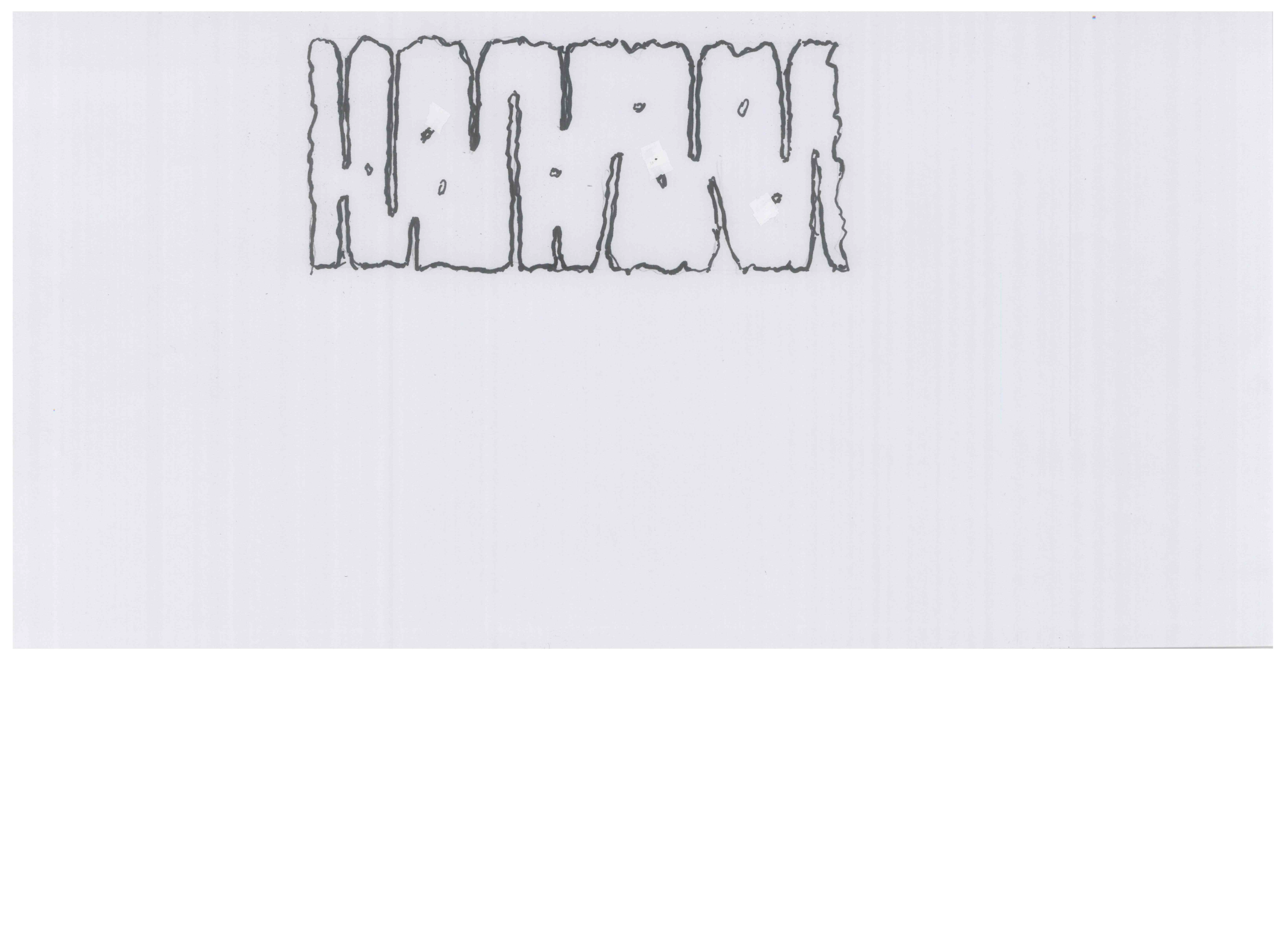 12
HLUBOČEPY 2019
FORMATION OF COMPOSITES
	 DEPOSITION OF NANO- AND MICROPARTICLES OF ACTIVE SUBSTANCE EXCLUSIVELY ON THE SURFACE OF MICROPOROUS CARBON FIBERS
  ORIGINALLY STRUCTURED COMPOSITE MATERIALS
HLUBOČEPY 2019
13
PRINCIPLE --
PORES OF SUBSTRATE MUST BE SMALL ENOUGH TO PREVENT PENETRATION OF PRECURORS OF ACTIVE SUBSTANCE, FeCl3, Ag(NO3), ZnCl2, etc. 
THE ACTIVE SUBSTANCE GENERATED FROM PRECURSOR BY PRECIPITATION IS DEPOSITED EXCLUSIVELY ON THE SURFACE OF CARRIER SUBSTRATE – 
---- MICROPOROUS CARBON FIBERS
14
FEATURES OF COMPOSITES

 LARGE AND EASILY
   ACCESSIBLE SURFACE 
   OF ACTIVE SUBSTANCE
  LOW FLOW RESISTANCE
15
HYDRATED FERRIC HYDROXIDE
IS KNOWN FOR ITS HIGH AFFINITY
TO NUMEROUS METAL IONS, incl.
HARMFUL As, Sb, Cr, Pb, Se, ...
NANO- AND MICROPARTICLES  OF
Fe(OH)3.n(H2O) WERE DEPOSITED
ON THE MICROPOROUS CARBON
FIBER SURFACE – „CF-Fe“
16
17
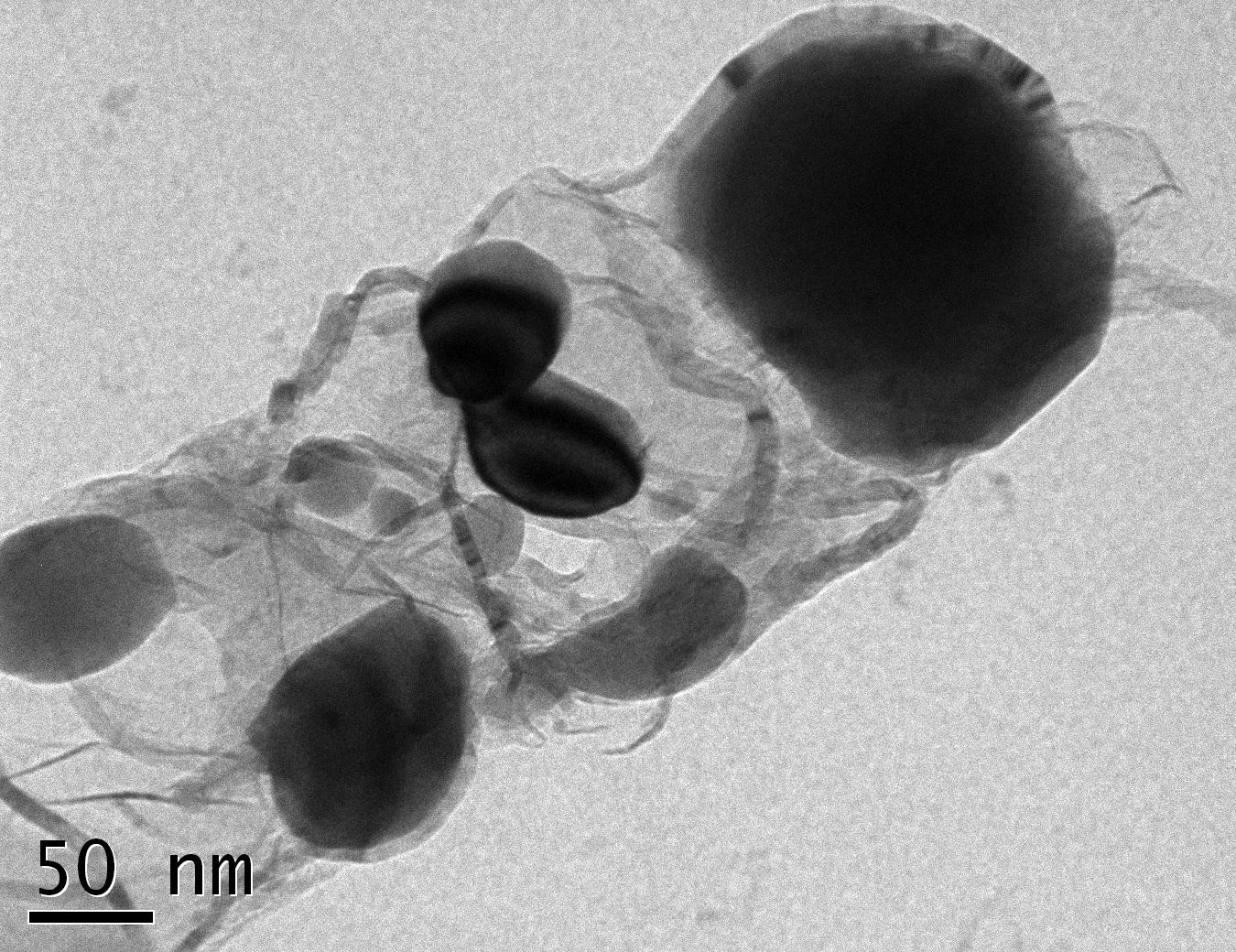 C-FIBER WITH DEPOSITED
  HYDRATED FERRIC HYDROXIDE
18
BOTH EFFICIENCY & CAPACITY OF 
CF-Fe COMPOSITE ADSORBENTS 
FOR  REMOVAL OF HARMFUL 
METALS FROM WATER WERE
TESTED UNDER STATIC AND ALSO 
DYNAMIC (FLOW-THROUGH)
CONDITIONS
HUSTOPEČE 2019
19
20
SAMPLE NUMBER                   GEH
  145         146         148         151         153          157
21
CONCLUSION 

COMPOSITES CF-Fe EXHIBIT HIGH 
ADSORPTION EFFICIENCY AND CAPACITY
FOR As, Sb, Pb, Cd, Se, Cr and Ni, as well
as natural and synthetic RADIONUCLIDES

SUITABILITY FOR WATER TREATMENT
   AND PURIFICATION
HLUBOČEPY 2019
  22
A SPECIFIC FEATURE OF 
COMPOSITE SORBENT WITH A
CARBON CARRIER

TWO DISTINCT KINDS OF SURFACES
 ARE PRESENT

  SURFACE OF NANOPARTICLES
  SURFACE OF ORIGINAL CARBON
23
NUMEROUS ORGANIC IMPURITIES FROM 
WATER AND GASES CAN BE REMOVED
WITH HELP OF COMPOSITE MATERIALS 
 WASTE OF BOTH SYNTHESES AND
INDUSTRIAL PRODUCTION INCLUDING 
COLORANTS, etc.
 MUNICIPAL AND  AGRICULTURAL 
 SEWAGE INVOLVING DETERGENTS,
 NITRATES, PRODUCTS OF DIGESTION,
 etc., etc.
24
FURTHER POSSIBLE APPLICATIONS OF 
  COMPOSITES BASED ON CARBON FIBERS: 

  SORBENTS 
  -- FOR PURIFICATION OF GASES AND LIQUIDS -- PRODUCTS OF INDUSTRIAL CHEMICAL SYNTHESES
  -- FOR SELECTIVE ENTRAPMENT AND SEQUESTRATION OF GASES
  CATALYSTS
25
NUMEROUS OTHER APPLICATIONS 
OF MICROPOROUS CARBON FIBERS
ARE AT HAND
A ROOM FOR COOPERATION WITH
MANY PARTNERS IS AVAILABLE
 EVERYONE  IS  WELCOME 

CONTACT: 
dusan.berek@savba.sk
HLUBOČEPY 2019